COS 484, Precept 6
Adithya Bhaskar, Spring 2025
Agenda
Machine Translation – topics relevant to A3
The BLEU score
IBM Model 1
Seq2seq +  Attention
How can we use RNNs for Seq2Seq?
A problem: the bottleneck
A solution: attention
1
Machine Translation: BLEU
Machine Translation: BLEU
How do we evaluate a machine translated sentence?
Reference
Vinay likes programming in Python
Source
A Vinay le gusta Python
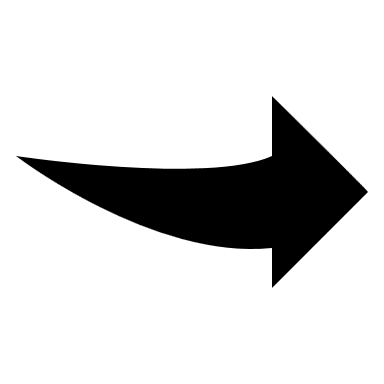 Hypotheses
To Vinay it like to program in Python
Vinay likes Python
Vinay likes programming in his pyjamas
2
Machine Translation: BLEU
How do we evaluate a machine translated sentence?
Reference
Hypotheses
Vinay likes programming in Python
To Vinay it like to program in Python
GeoMean(n-gram precision)  ×  Length Penalty
BLEU-4  =
2
1
Max n in n-gram precision
=
1
#n-grams common to hyp. and ref.
=
where
#n-grams in hypothesis
3
Machine Translation: BLEU
Note: these counts are clipped to the reference(s)!For example, for n = 1,Reference: the cat sat on the mat
Hypothesis: the the the the matThen, denominator = 5but numerator = 3 (we only count two of the “the”s as common!)
How do we evaluate a machine translated sentence?
Reference
Hypotheses
Vinay likes programming in Python
To Vinay it like to program in Python
GeoMean(n-gram precision)  ×  Length Penalty
BLEU-4  =
2
1
Max n in n-gram precision
=
1
#n-grams common to hyp. and ref.
=
where
#n-grams in hypothesis
3
Machine Translation: BLEU
How do we evaluate a machine translated sentence?
Reference
Hypotheses
Vinay likes programming in Python
To Vinay it like to program in Python
GeoMean(n-gram precision)  ×  Length Penalty
BLEU-4  =
2
1
r = length of referencec = length of candidate
=
2
otherwise
3
Machine Translation: BLEU
Practice: calculate BLEU-2 for the following pair!
Hypothesis
Reference
Vinay likes Python programming too
Vinay likes programming in Python a lot
4
Machine Translation: IBM Model 1
Machine Translation: IBM Model 1
How do we calculate the likelihood of translation t given source s?
n-gram LM for this(fluency)
How do we calculate this??(translation score)
5
Machine Translation: IBM Model 1
A      Vinay     le    gusta Python
An alignment is a mapping that assigns each source word to exactly one target word (repetition allowed).
Vinay  likes Python
6
Machine Translation: IBM Model 1
Assume all alignments are equally likely
A      Vinay     le    gusta Python
How many possible alignments here?
Vinay  likes Python
35
7
Machine Translation: IBM Model 1
Decompose as (for the shown alignment):
P(A|Vinay) P(Vinay|Vinay)P(le|Vinay)P(gusta|likes)P(Python|Python)
A      Vinay     le    gusta Python
Vinay  likes Python
But how do we get this?
7
Machine Translation: IBM Model 1
Decompose as (for the shown alignment):
P(A|Vinay) P(Vinay|Vinay)P(le|Vinay)P(gusta|likes)P(Python|Python)
A      Vinay     le    gusta Python
EM Algorithm on the training corpus
Vinay  likes Python
Recalculate translation scores
Estimate most likely alignments
7
Machine Translation: IBM Model 1
Decompose as (for the shown alignment):
P(A|Vinay) P(Vinay|Vinay)P(le|Vinay)P(gusta|likes)P(Python|Python)
A      Vinay     le    gusta Python
How many times are these two words aligned (in the training corpus)?
Vinay  likes Python
Source vocabulary (Spanish)
7
Machine Translation: IBM Model 1
In A3 2(c), you are given the list of all alignments and have to just perform the M step (i.e. calculate this ratio)
Decompose as (for the shown alignment):
P(A|Vinay) P(Vinay|Vinay)P(le|Vinay)P(gusta|likes)P(Python|Python)
A      Vinay     le    gusta Python
How many times are these two words aligned (in the training corpus)?
Vinay  likes Python
Source vocabulary (Spanish)
7
Sequence-to-sequence LM
Seq2Seq LM
How do we use a neural network for, e.g., machine translation?
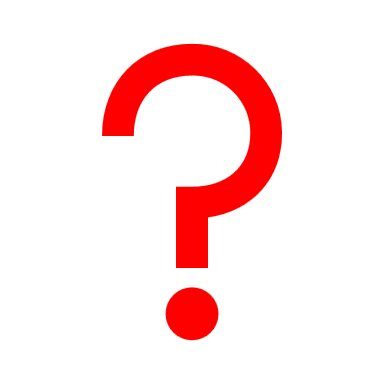 A Vinay le gusta Python
Vinay likes Python
RNNs to the rescue!
<EOS>
Vinay
likes
Python
Initalize second RNN with “hidden state”
le
gusta
Python
Python
A
Vinay
<BOS>
Vinay
likes
Special start token
Decoder
Encoder
8
Seq2Seq LM
How do we train the two networks?
Normal language modeling (NLL) loss
L = - log
- log
- log
- log
likes
Vinay
Python
<EOS>
Also backpropagated to the encoder!
le
gusta
Python
A
Vinay
<BOS>
Vinay
likes
Py…
Encoder
Decoder
9
Seq2Seq LM
What could go wrong here?
A bottleneck! The hidden state is the same-size vector even if the input is very long: it will struggle to capture long sequences.
<EOS>
Vinay
likes
Python
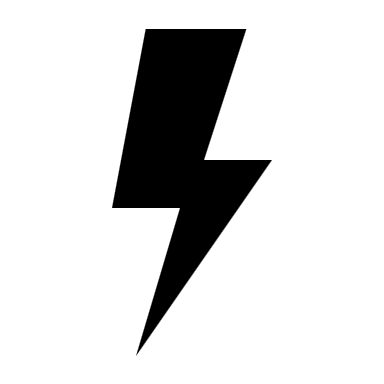 le
gusta
Python
Python
A
Vinay
<BOS>
Vinay
likes
Encoder
Decoder
10
Attention
Idea: let each decoder position decide what information it needsHow? Choose a linear combination of encoder states, where the coefficients are calculated using the decoder state
softmax
le
gusta
Python
A
Vinay
<BOS>
11
Attention
A simple form of attention:
Softmax to normalize!
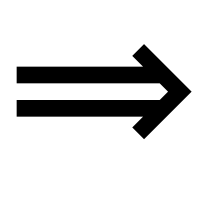 …
Just use dot products as importance scores!
le
gusta
Python
A
Vinay
<BOS>
12
Attention
A question for you to think about: In this form of attention, don’t we just boost those hidden states that are “closest” to ours? Why is it OK to use the same hi to compute scores as well as for the linear combination?
12
Thank you
Next week:

Transformers!
A slightly more complicated version of attention
More…
12